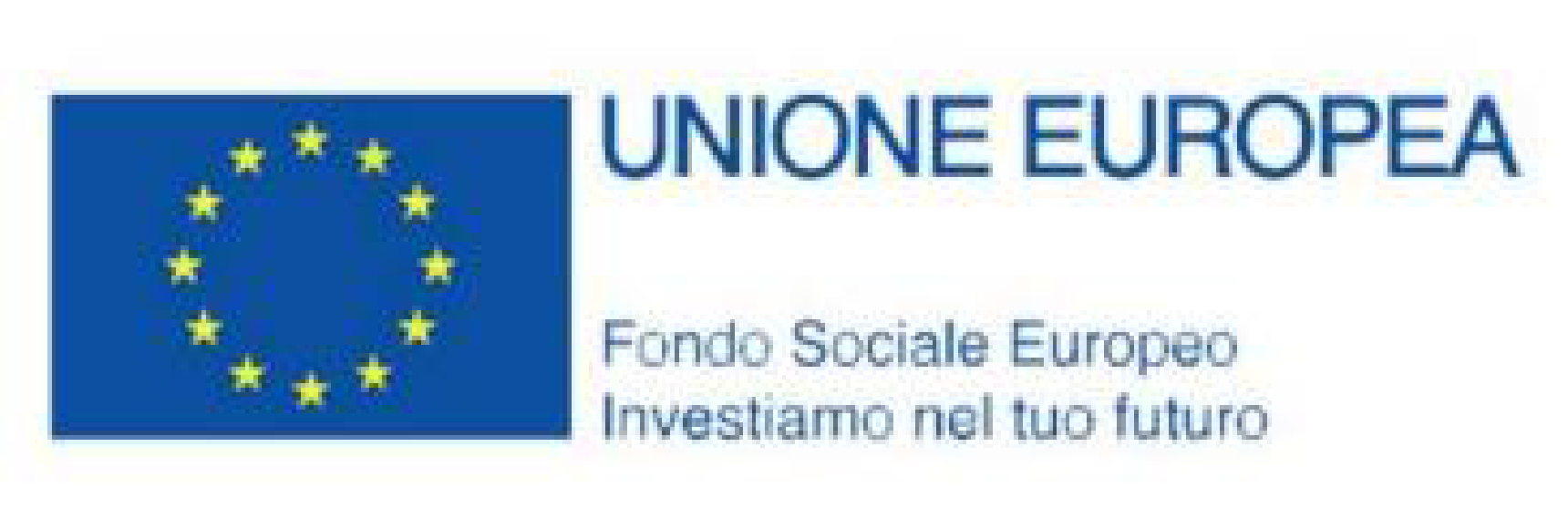 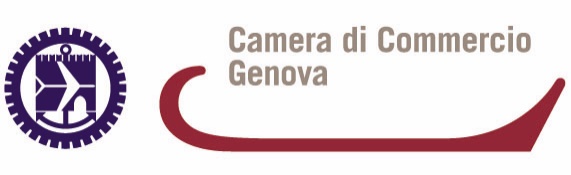 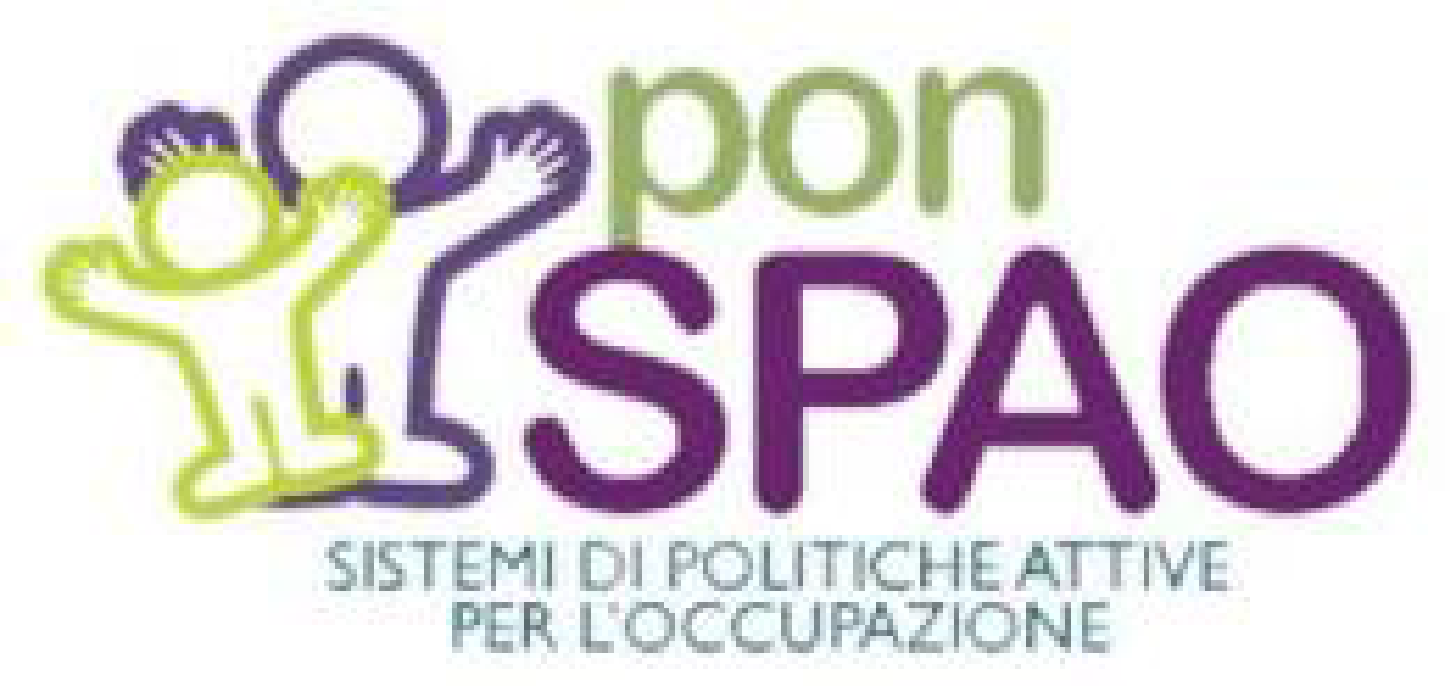 IL SISTEMA INFORMATIVO EXCELSIOR
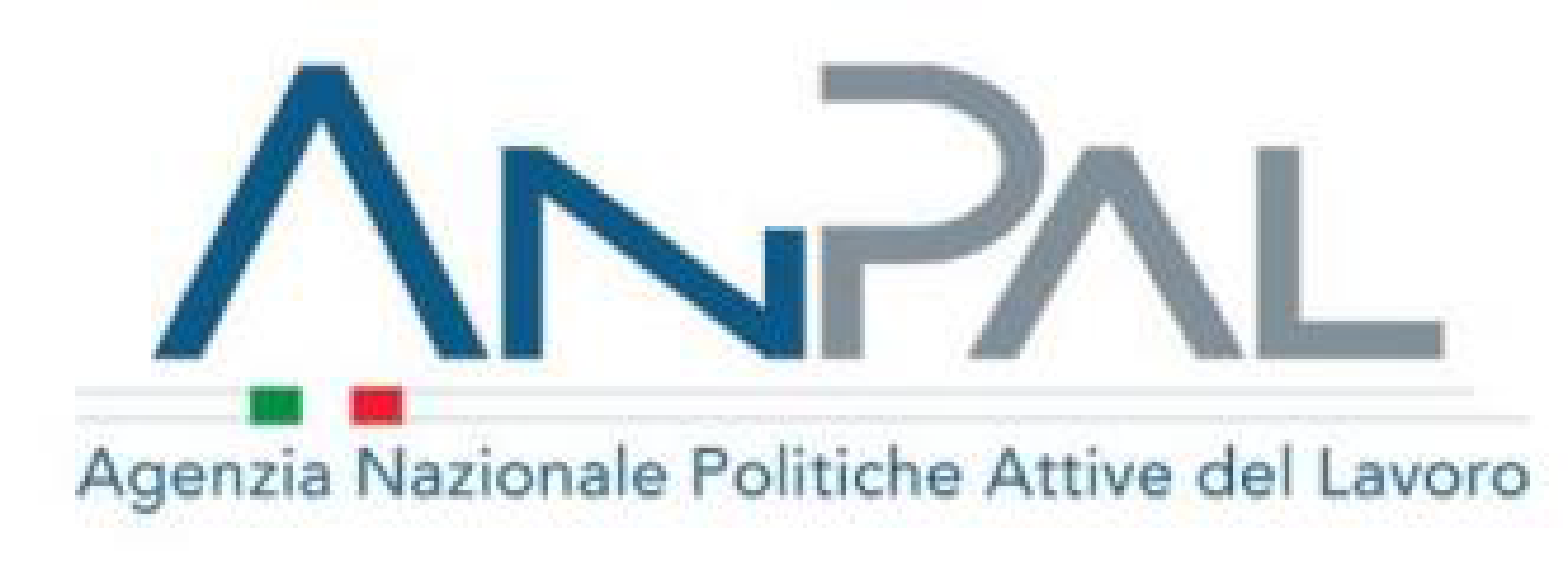 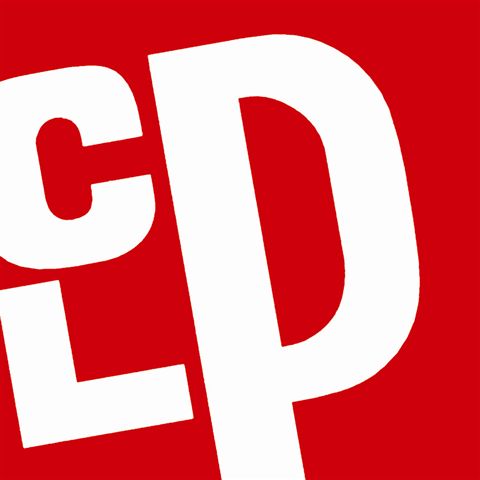 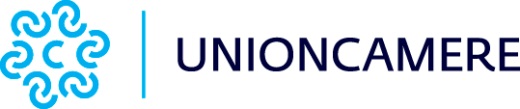 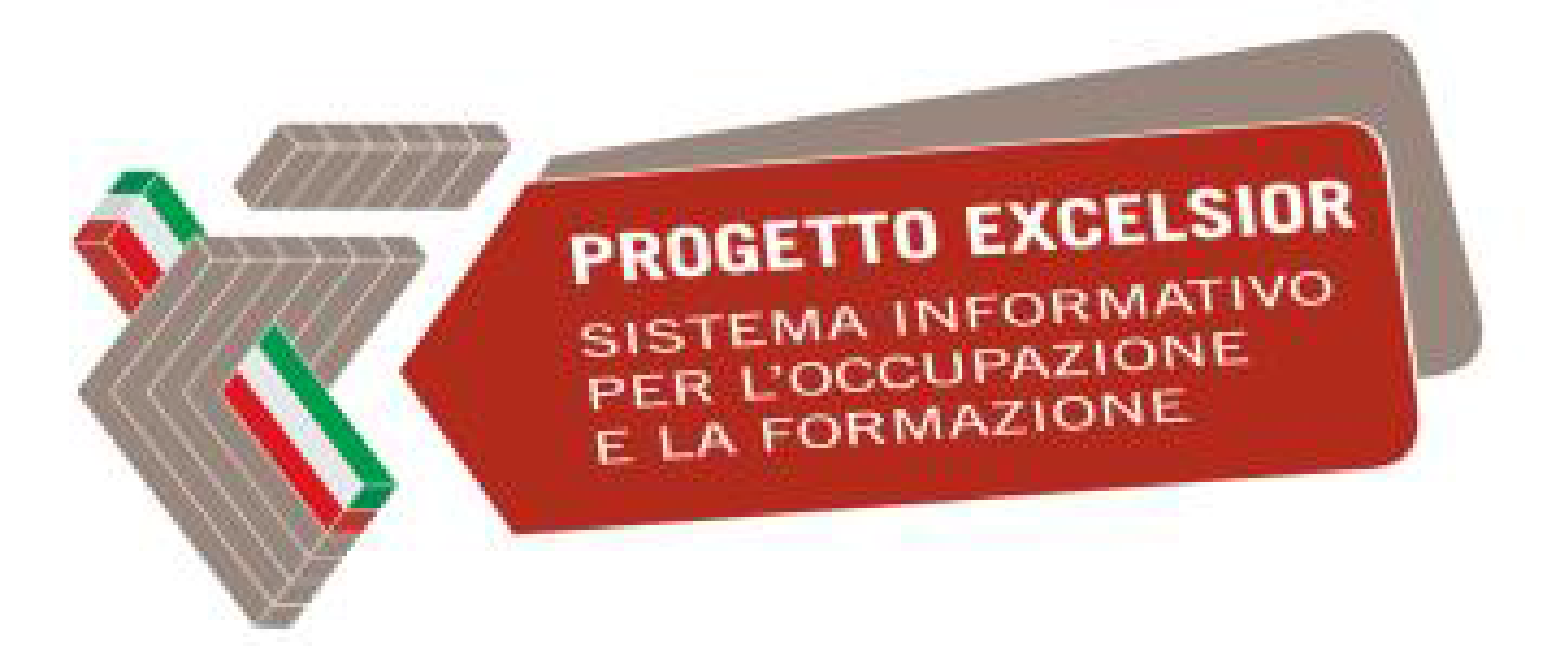 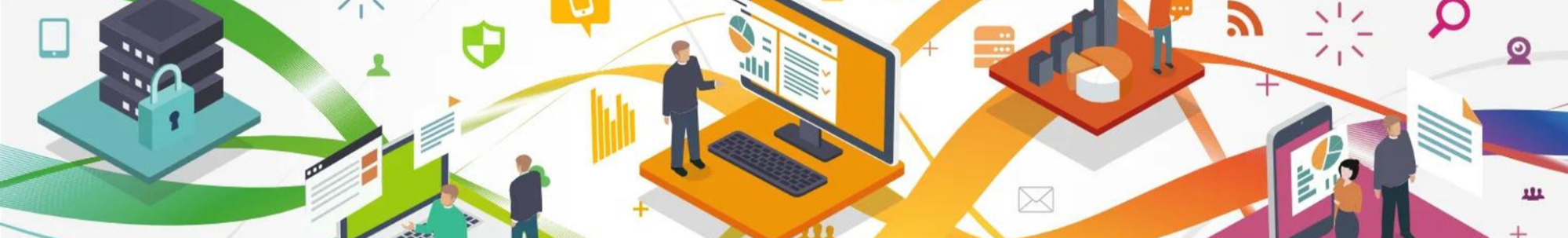 1
Excelsior è il più ampio sistema informativo sulla domanda di profili professionali delle imprese italiane 

E’ tra le indagini ufficiali del Sistema Statistico Nazionale (SISTAN) italiano
 
E’ promosso da oltre 20 anni da Unioncamere insieme a Ministero del Lavoro/Agenzia Nazionale per le Politiche Attive del Lavoro (ANPAL) 

E’ fondato sul Registro delle Imprese, integrato con le informazioni occupazionali provenienti da fonte INPS 

E’ supportato dalla rete delle Camere di Commercio per le interviste che mensilmente vengono svolte su un campione rappresentativo di imprese.

Attualmente ha come campo di osservazione tutte le imprese iscritte ai Registri delle Camere di commercio, con almeno un addetto dipendente dei diversi settori economici (esclusa l’agricoltura e la PA). Il campione è formato da circa 100 mila imprese a livello nazionale: di queste circa 3.400 sono rappresentative della Liguria e 1.500 di Genova.
Maurizio Caviglia 
Segretario Generale della Camera di Commercio di Genova
2
2
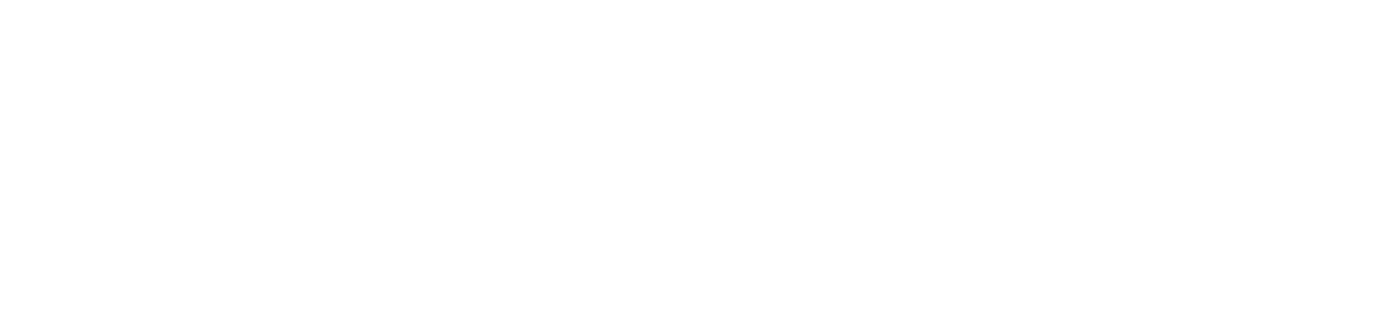 2
Modalità di diffusione/comunicazione
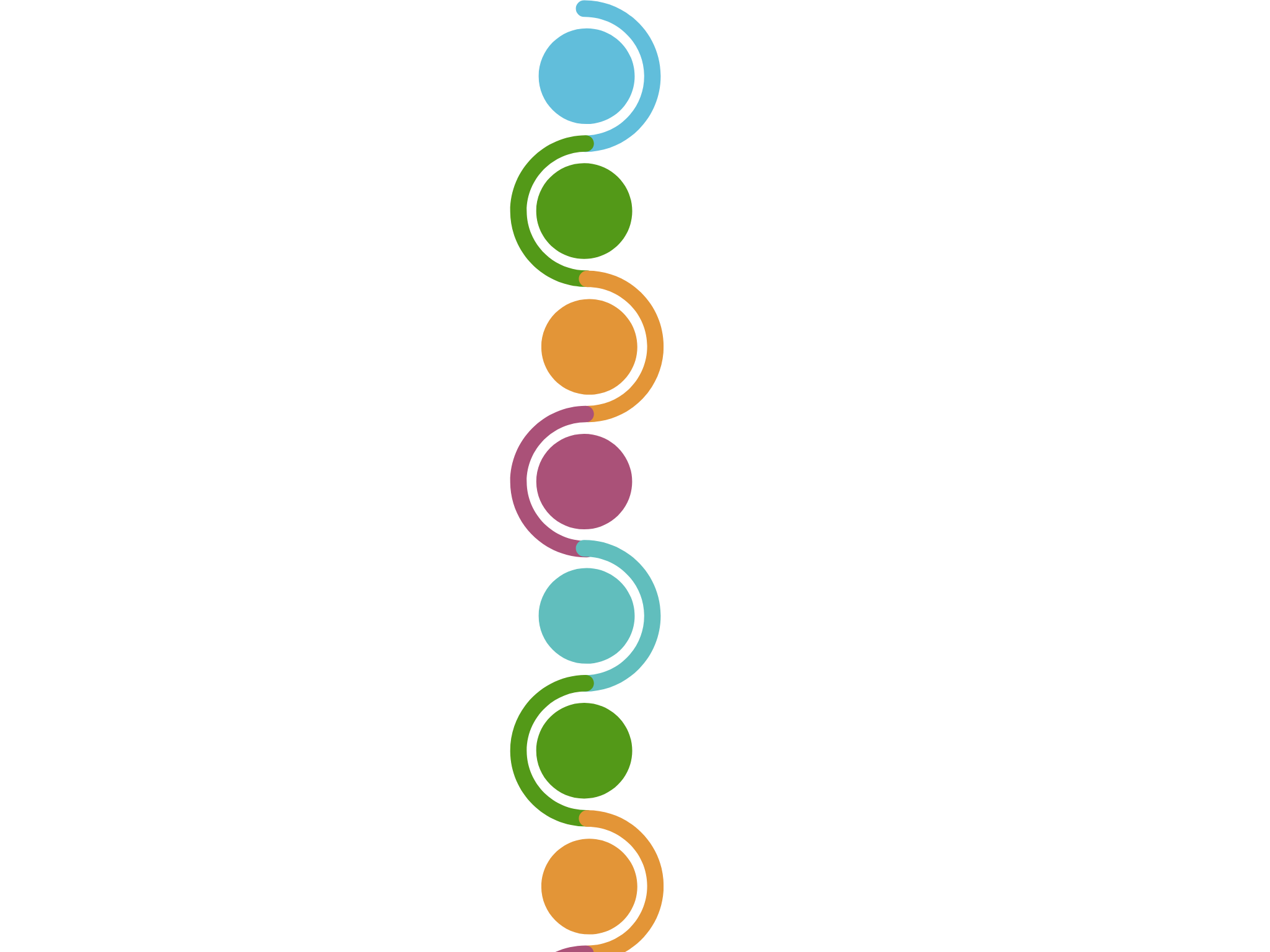 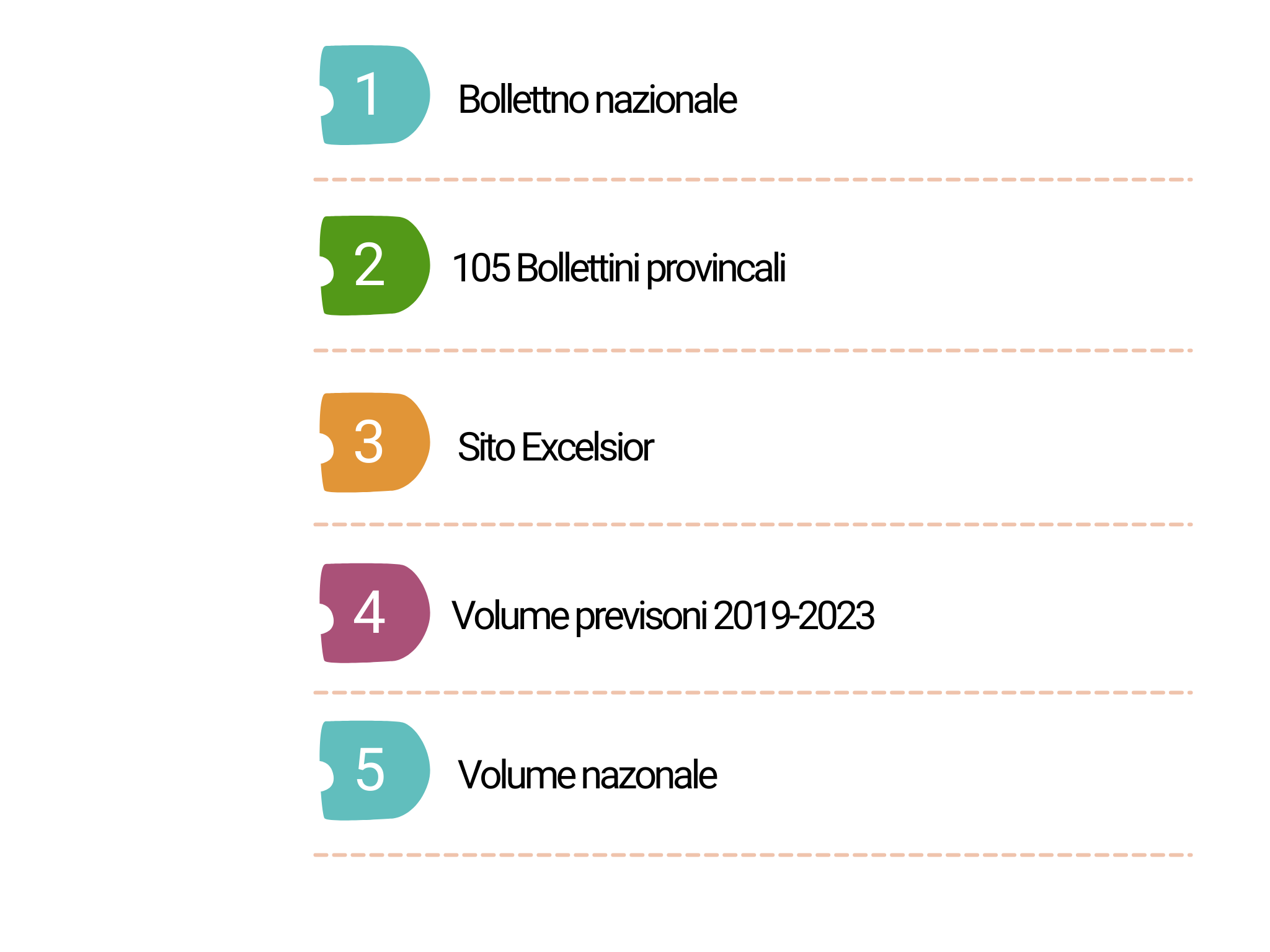 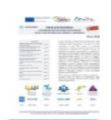 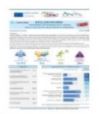 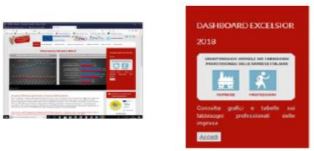 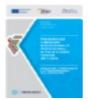 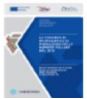 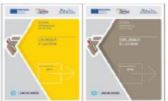 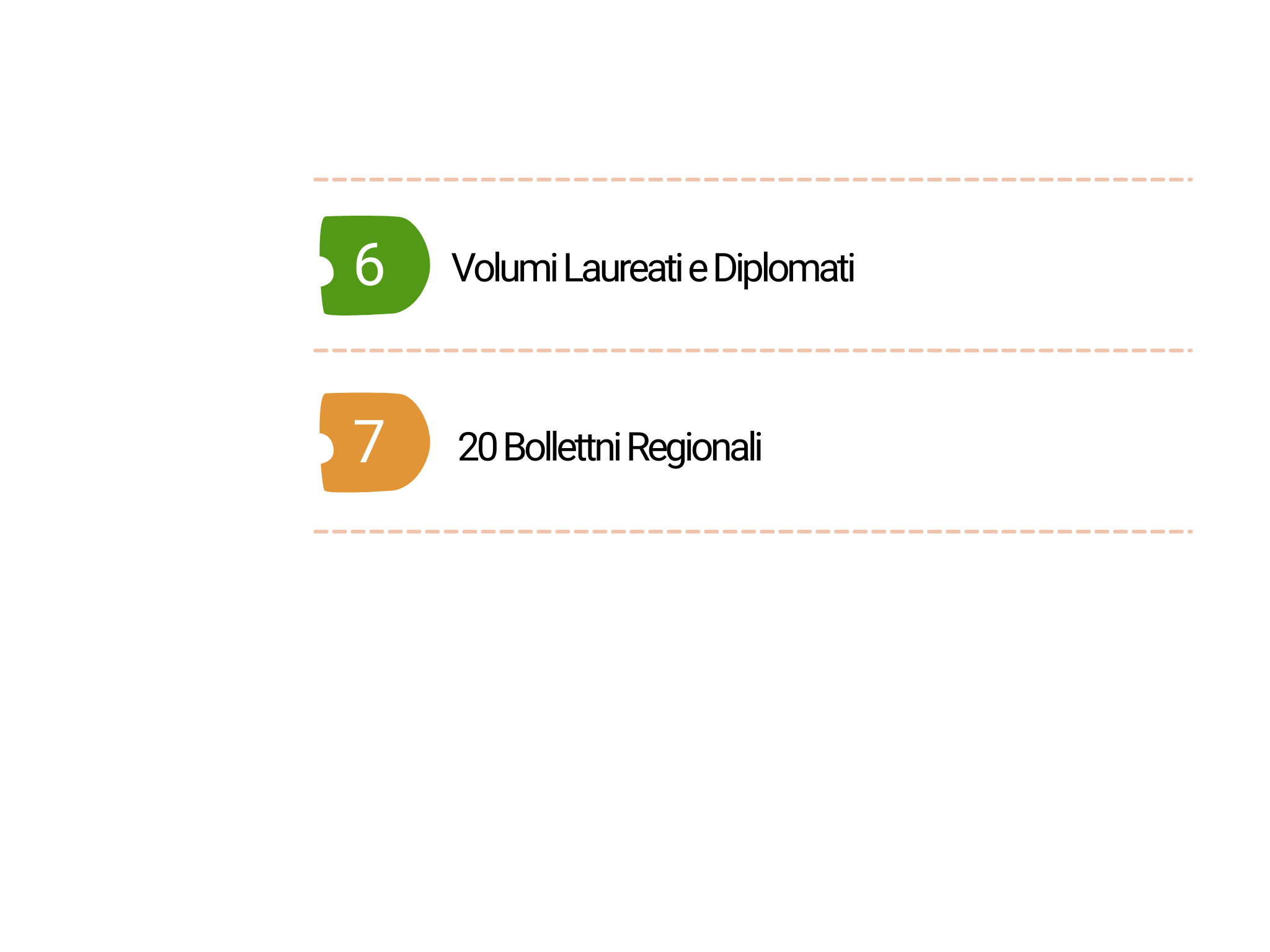 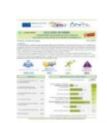 3
3
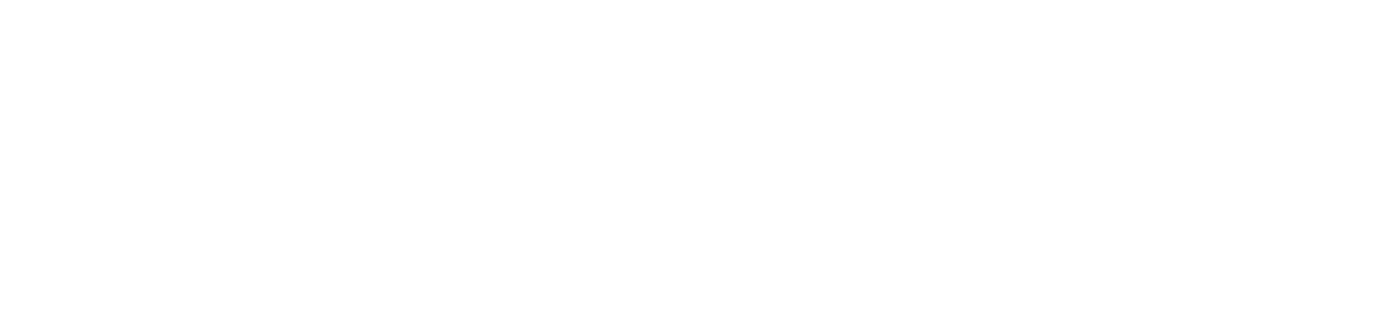 3
Maurizio Caviglia 
Segretario Generale della Camera di Commercio di Genova
ANALISI COMPARATA CON I LAVORATORI AVVIATI (C.O.)
Fonte: Unioncamere - ANPAL, Sistema informativo Excelsior e Comunicazioni Obbligatorie INPS
4
4
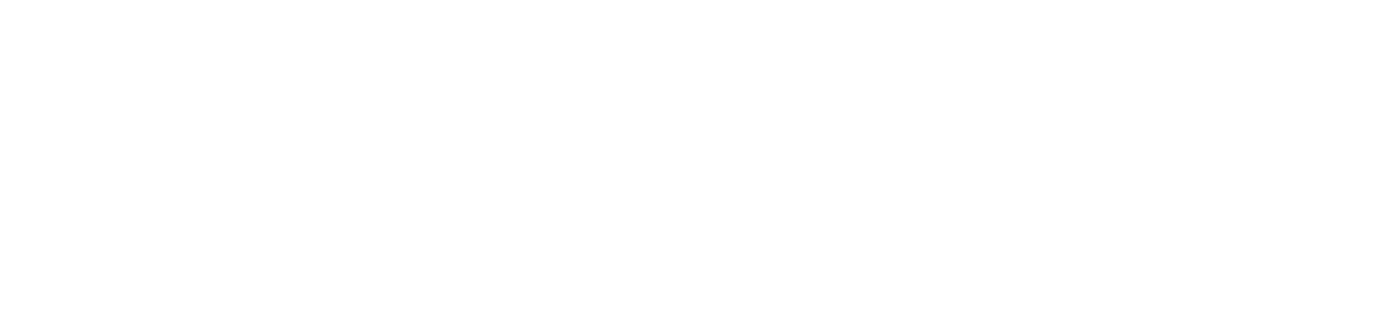 4
Maurizio Caviglia 
Segretario Generale della Camera di Commercio di Genova
Diplomati - entrate previste per indirizzo di studio in Liguria
Fonte: Unioncamere - ANPAL, Sistema informativo Excelsior 2022
5
5
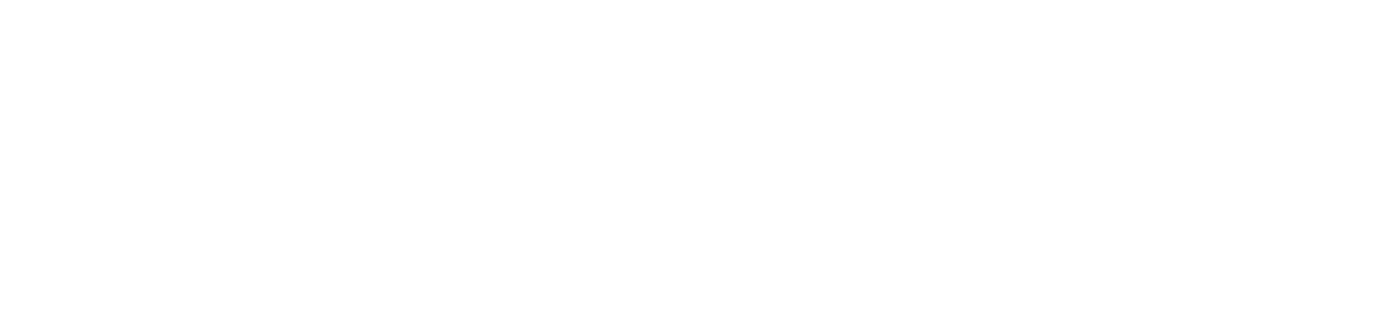 5
Maurizio Caviglia 
Segretario Generale della Camera di Commercio di Genova
Laureati - entrate previste per indirizzo di studio in Liguria
Fonte: Unioncamere - ANPAL, Sistema informativo Excelsior 2022
6
6
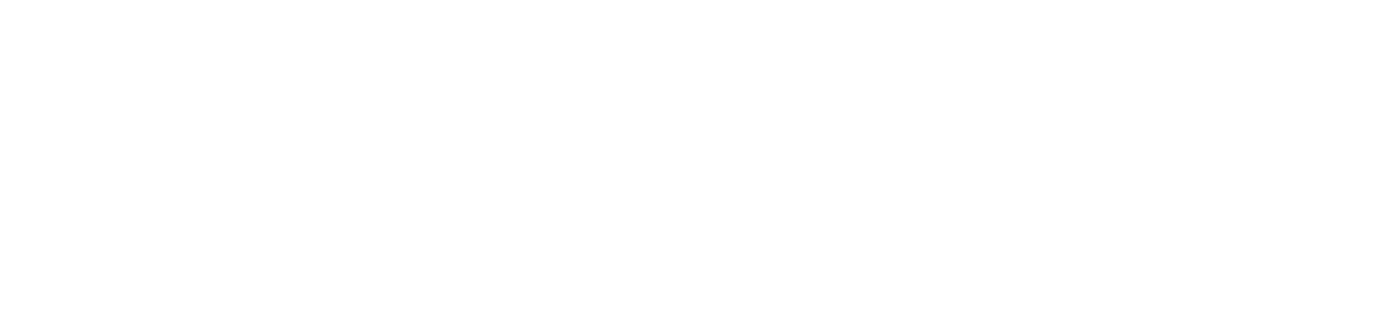 6
Maurizio Caviglia 
Segretario Generale della Camera di Commercio di Genova
Le professioni più ricercate dalle imprese liguri
Fonte: Unioncamere - ANPAL, Sistema informativo Excelsior 2021
7
9
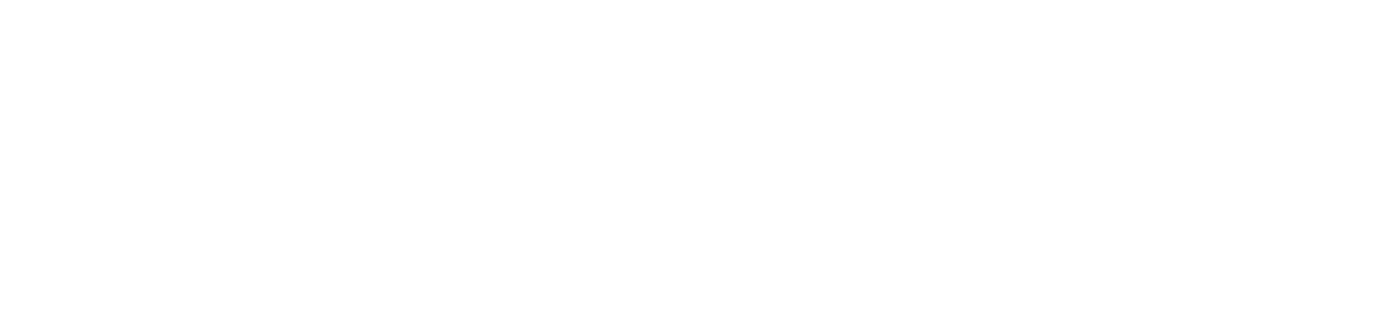 7
Maurizio Caviglia 
Segretario Generale della Camera di Commercio di Genova
Le professioni «introvabili» per le imprese liguri
Fonte: Unioncamere - ANPAL, Sistema informativo Excelsior 2021
8
9
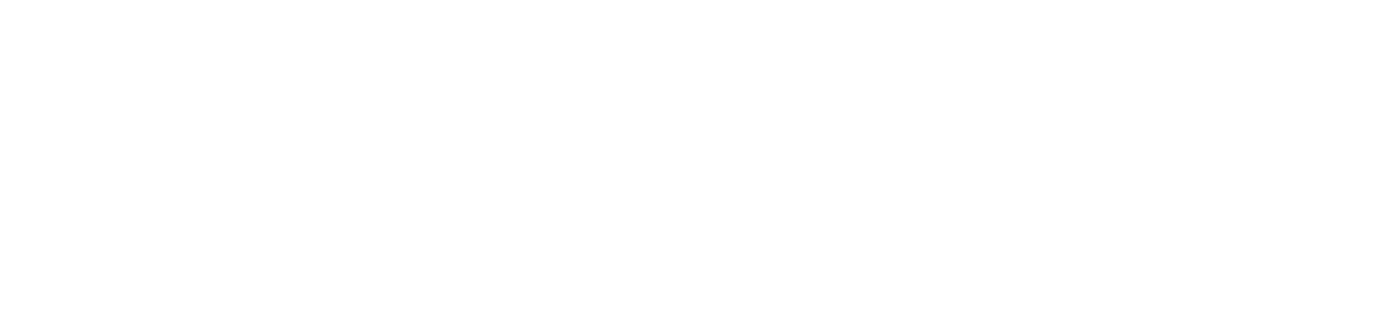 8
Maurizio Caviglia 
Segretario Generale della Camera di Commercio di Genova
Le competenze trasversali richieste dalle imprese liguri
Oltre alle capacità e alle conoscenze teoriche e pratiche strettamente legate alla professione, oggi è sempre più determinante possedere particolari competenze trasversali (soft skill) o “metacompetenze”. La richiesta di queste competenze da parte delle imprese è direttamente proporzionale al livello di istruzione domandato. Pertanto, per i laureati, l’indicazione di importanza di queste competenze è più elevata rispetto agli altri livelli di istruzione.
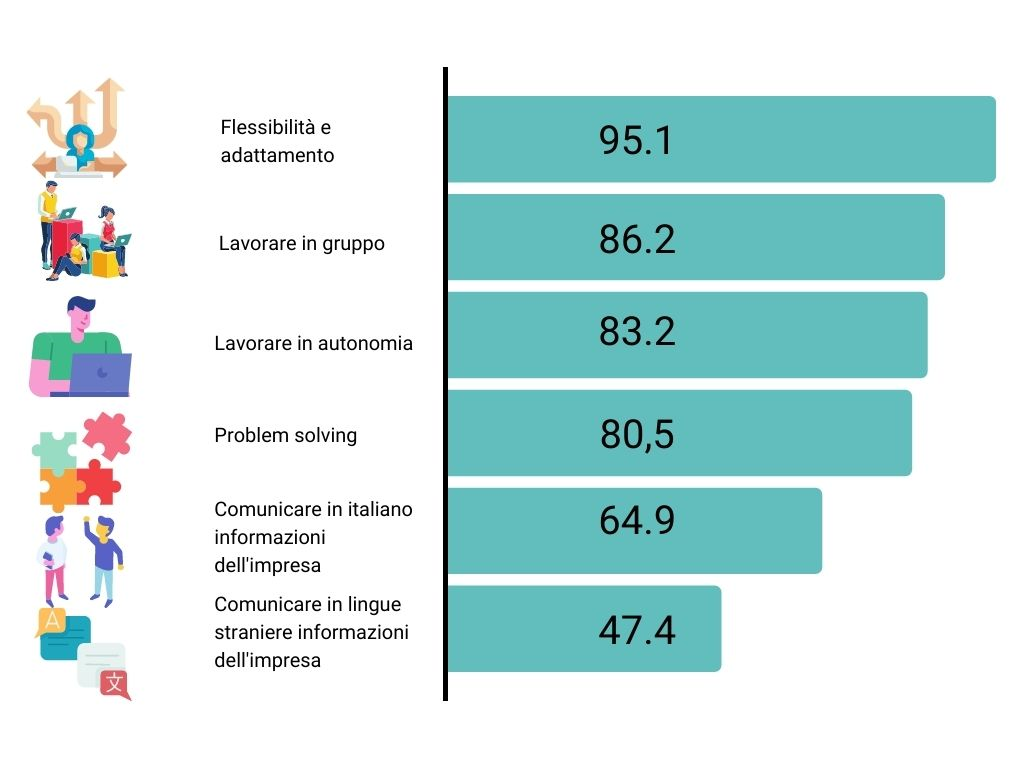 Fonte: Unioncamere - ANPAL, Sistema informativo Excelsior 2022
9
10
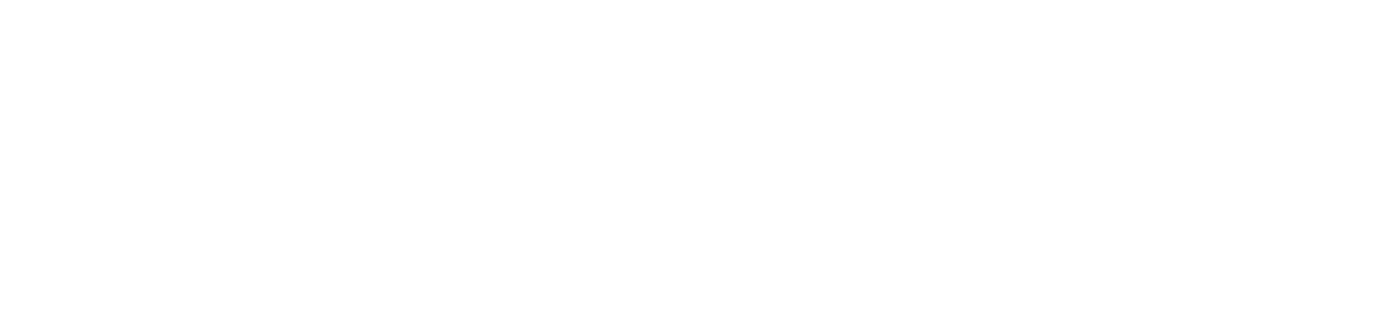 9
Maurizio Caviglia 
Segretario Generale della Camera di Commercio di Genova
Necessità delle competenze per il digitale (e-skill)
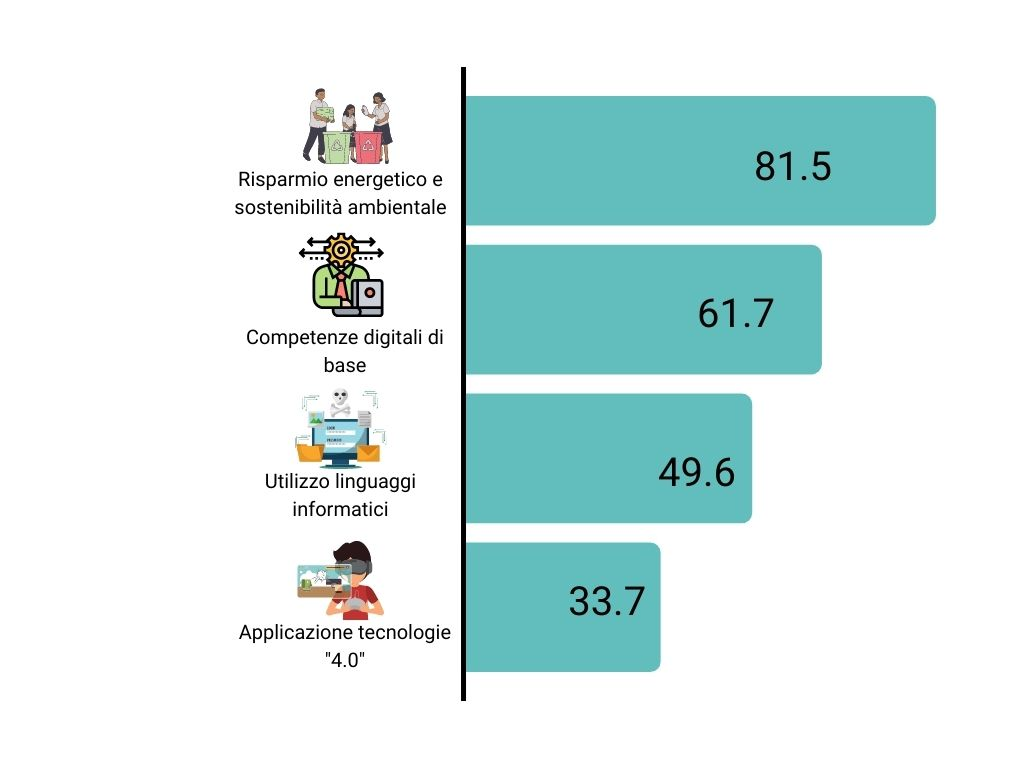 Nel 2022 le imprese liguri hanno richiesto a oltre 107 mila profili professionali (l’81,5% del totale delle entrate) una particolare competenza rivolta alla sostenibilità ambientale, seguono le competenze digitali di base, come l’uso di tecnologie Internet e la capacità di gestire e produrre strumenti di comunicazione visiva e multimediale a circa 81 mila profili professionali ricercati (pari al 61,7% del totale delle entrate), abilità nell’utilizzo di linguaggi e metodi matematici e informatici a circa 65 mila posizioni (il 49,6%) e capacità di applicare tecnologie “4.0” a circa 44 mila entrate (il 33,7%).
Fonte: Unioncamere - ANPAL, Sistema informativo Excelsior 2022
10
16
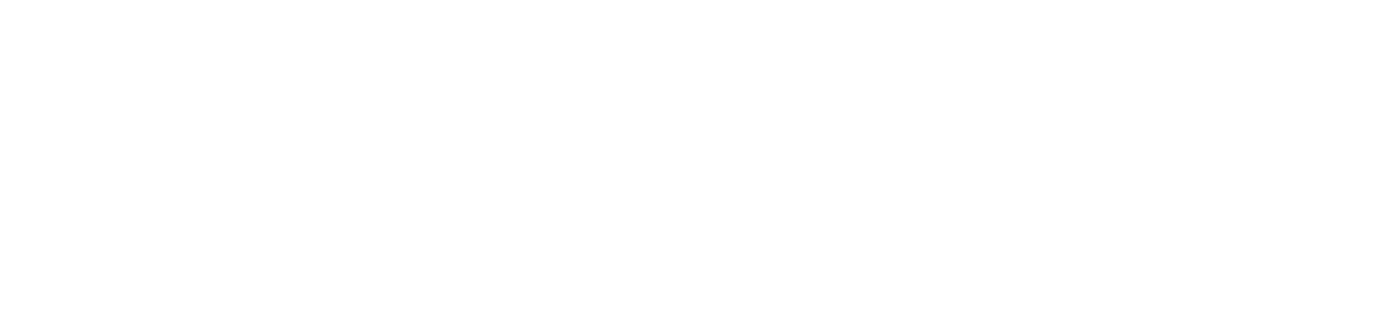 Maurizio Caviglia 
Segretario Generale della Camera di Commercio di Genova
10
Entrate previste per competenze (livello medio-alto e alto) - Licei
Fonte: Unioncamere - ANPAL, Sistema informativo Excelsior 2022
11
16
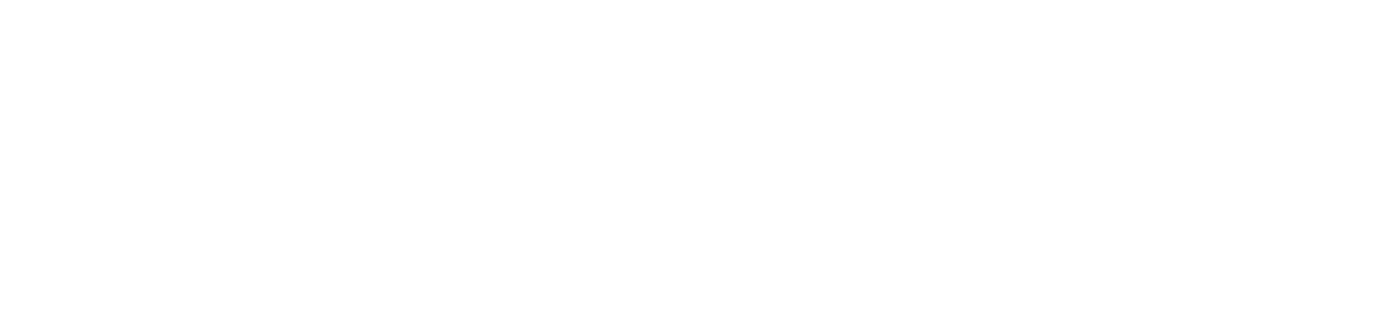 Maurizio Caviglia 
Segretario Generale della Camera di Commercio di Genova
11
Entrate previste per competenze (livello medio-alto e alto) - Università
Fonte: Unioncamere - ANPAL, Sistema informativo Excelsior 2022
12
16
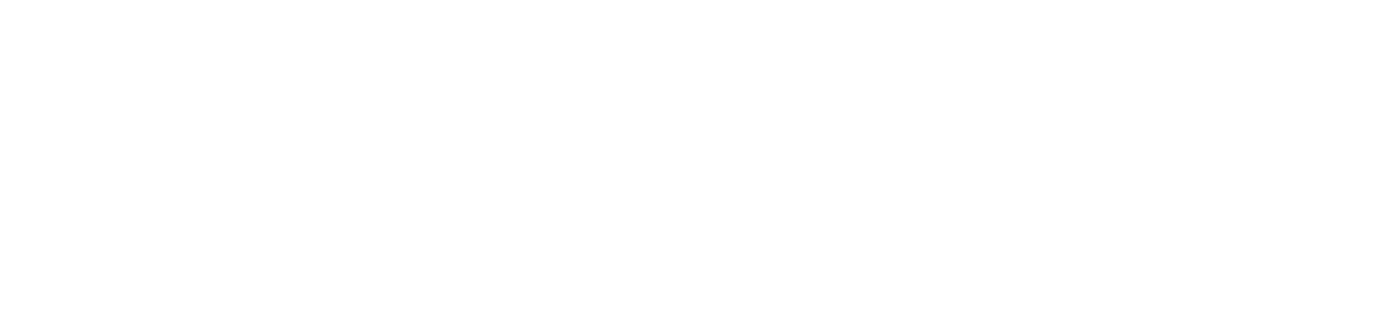 Maurizio Caviglia 
Segretario Generale della Camera di Commercio di Genova
12
Entrate previste per competenze (livello medio-alto e alto) - Università
Fonte: Unioncamere - ANPAL, Sistema informativo Excelsior 2022
12
16
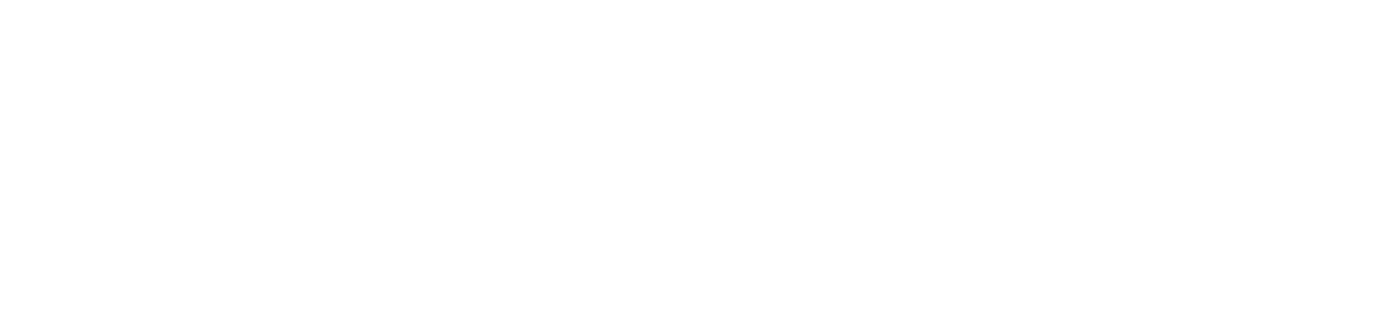 Maurizio Caviglia 
Segretario Generale della Camera di Commercio di Genova
13
Entrate previste per competenze (livello medio-alto e alto) - Università
Fonte: Unioncamere - ANPAL, Sistema informativo Excelsior 2022
12
16
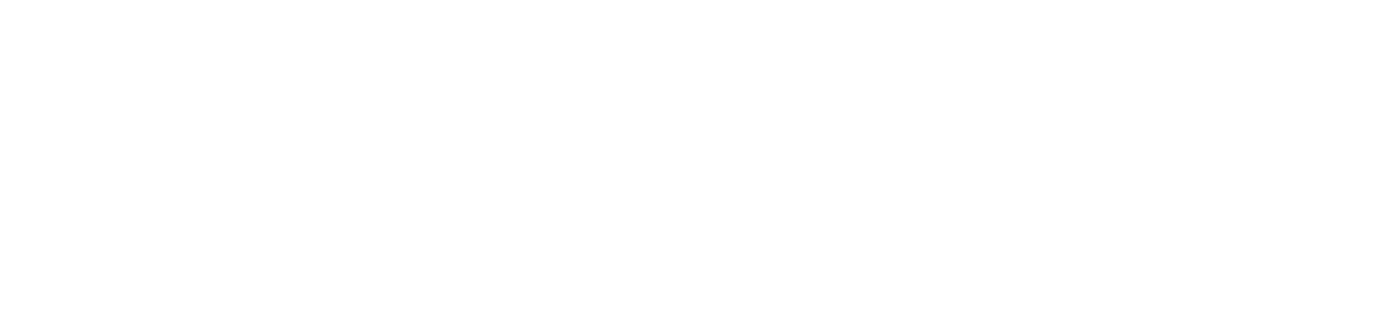 Maurizio Caviglia 
Segretario Generale della Camera di Commercio di Genova
14